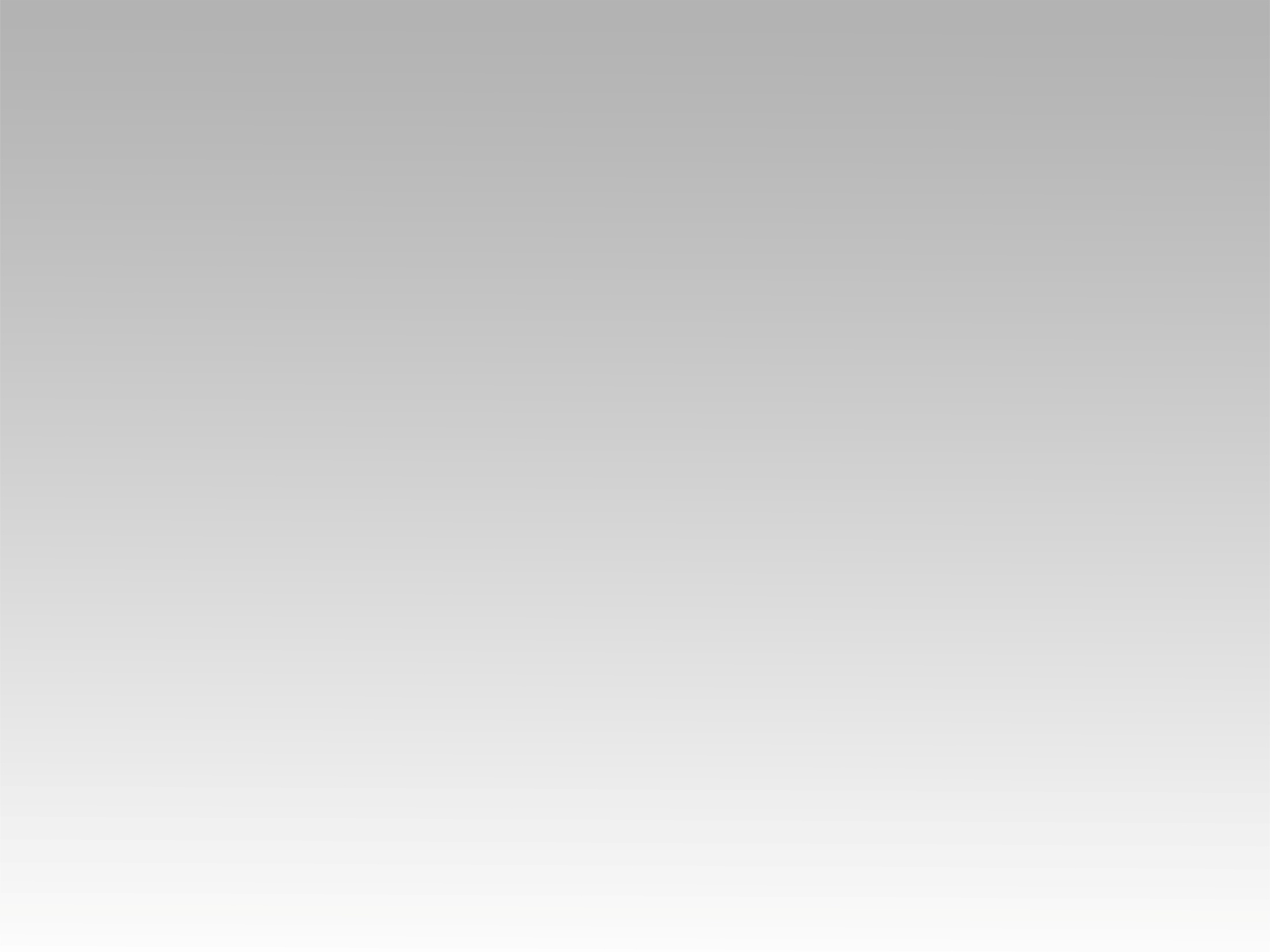 تـرنيــمة
هللويا الرب صالح
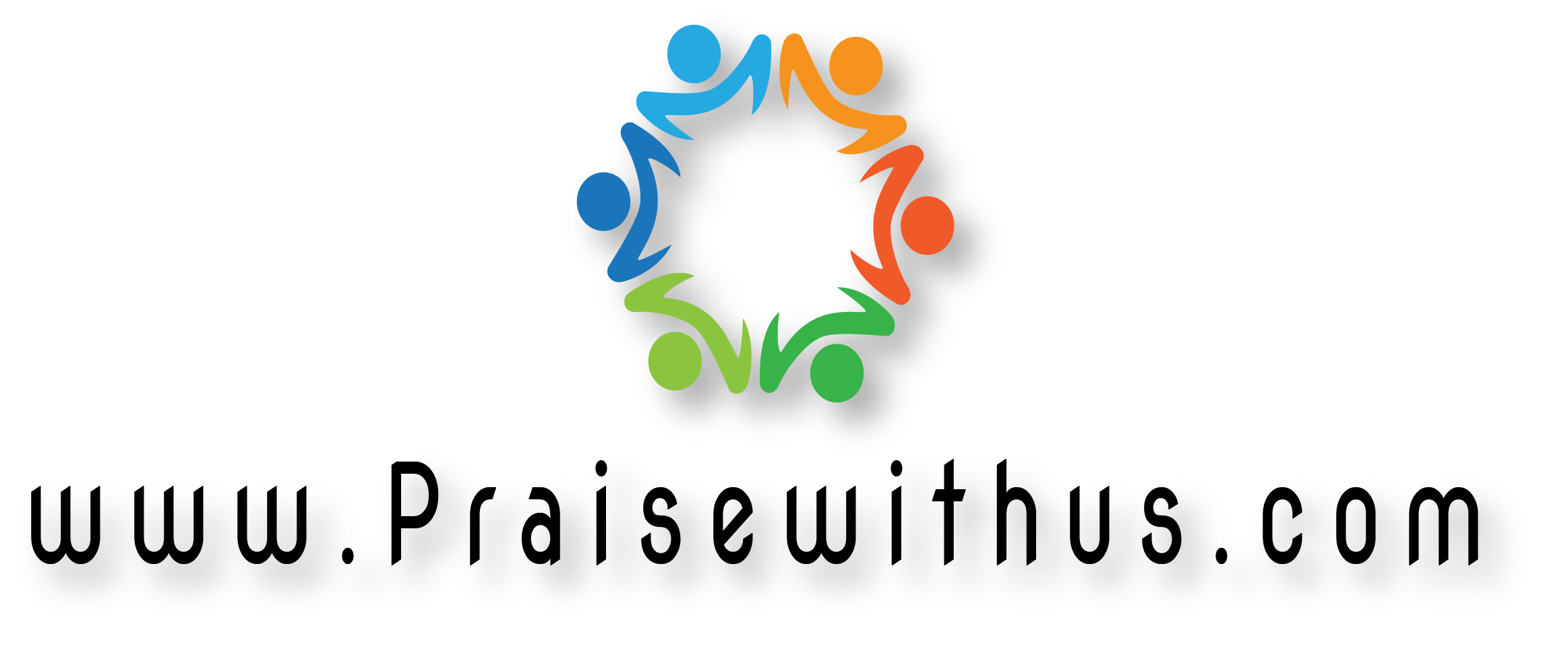 القرار: 
(هللويا الرب صالح)3 
إلى الابد رحمته
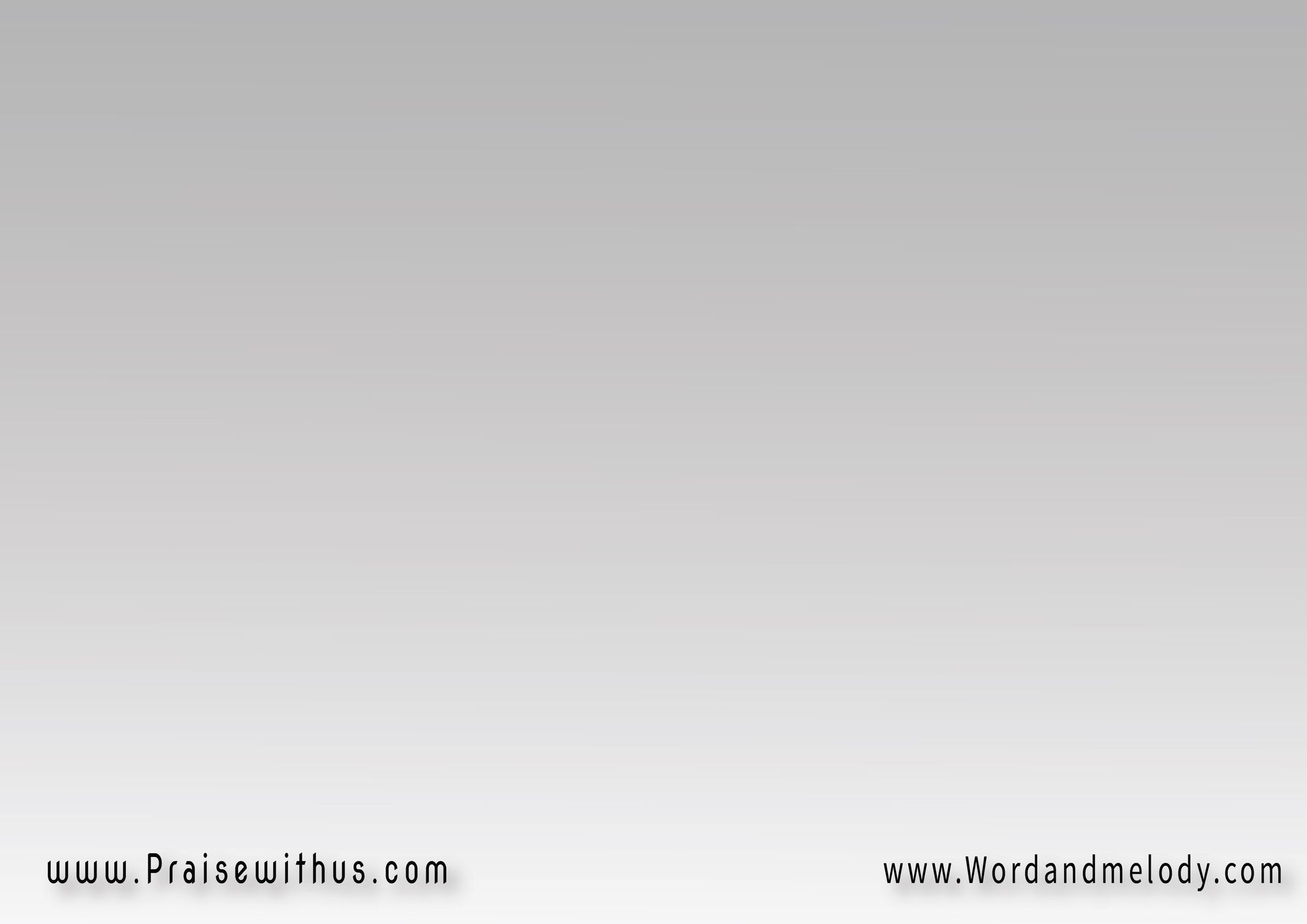 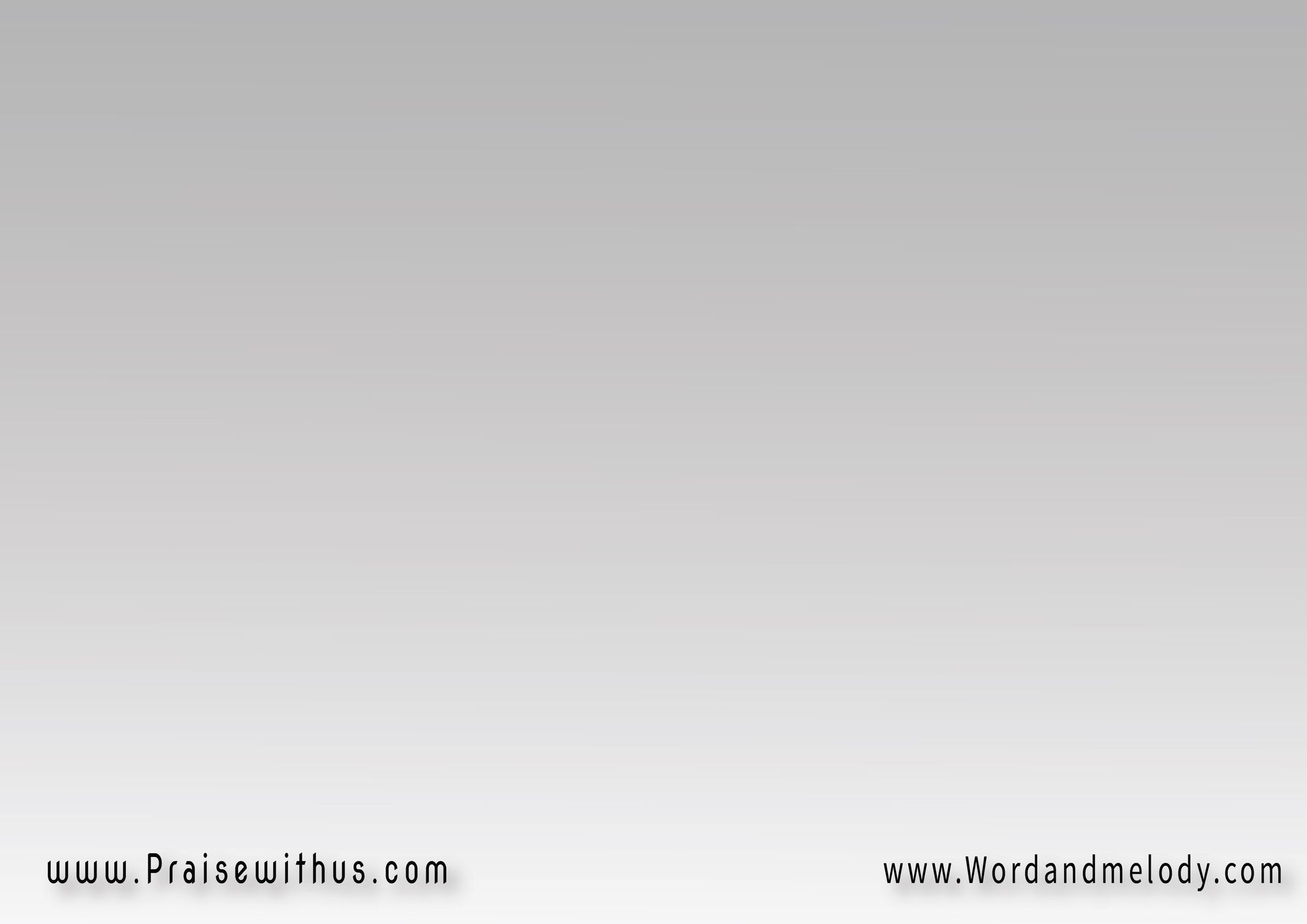 1- 
لأنه اشبع نفسًا 
مشتهية 
وملأ نفسًا جائعة 
ملأ خبزًا
القرار: 
(هللويا الرب صالح)3 
إلى الابد رحمته
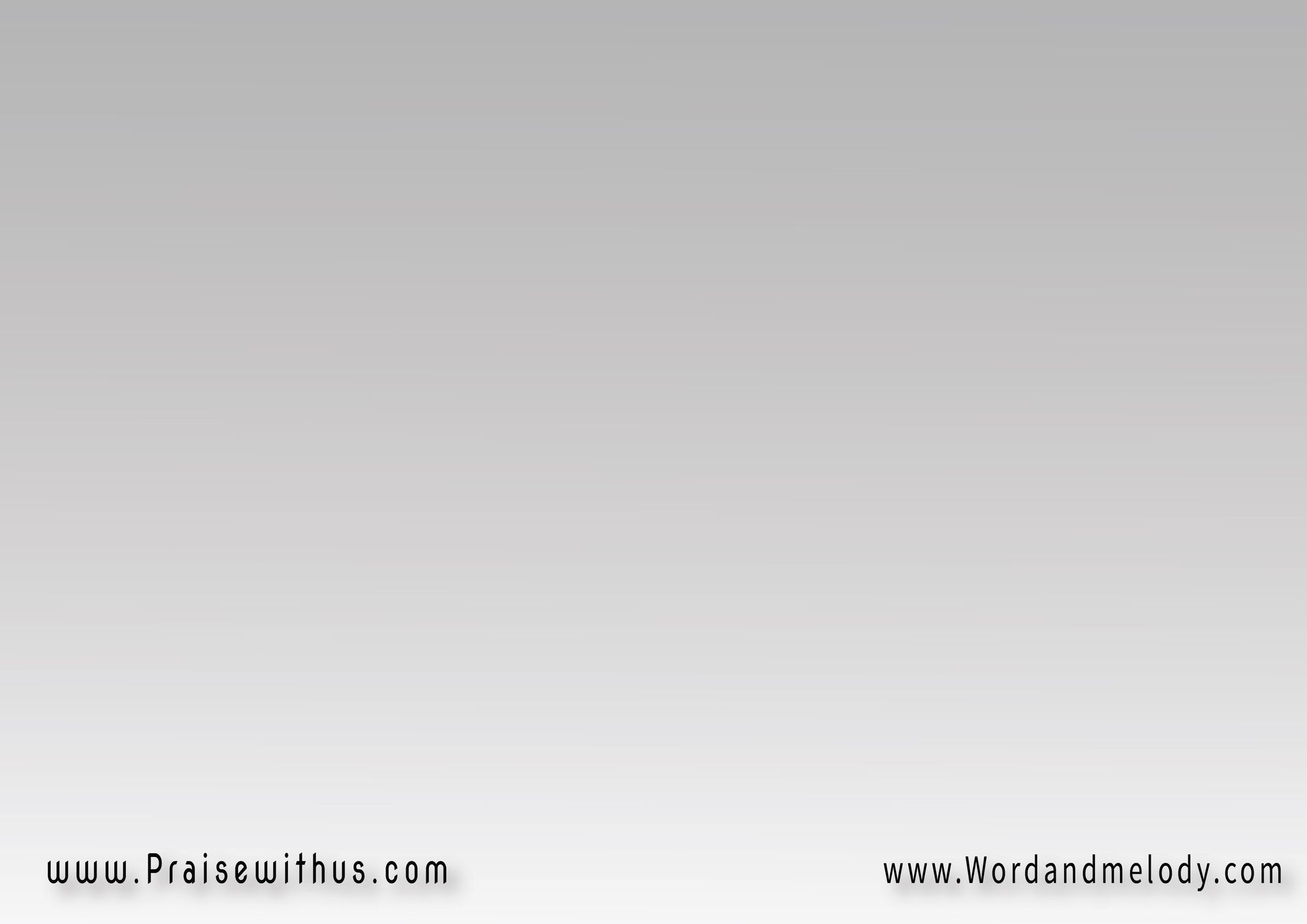 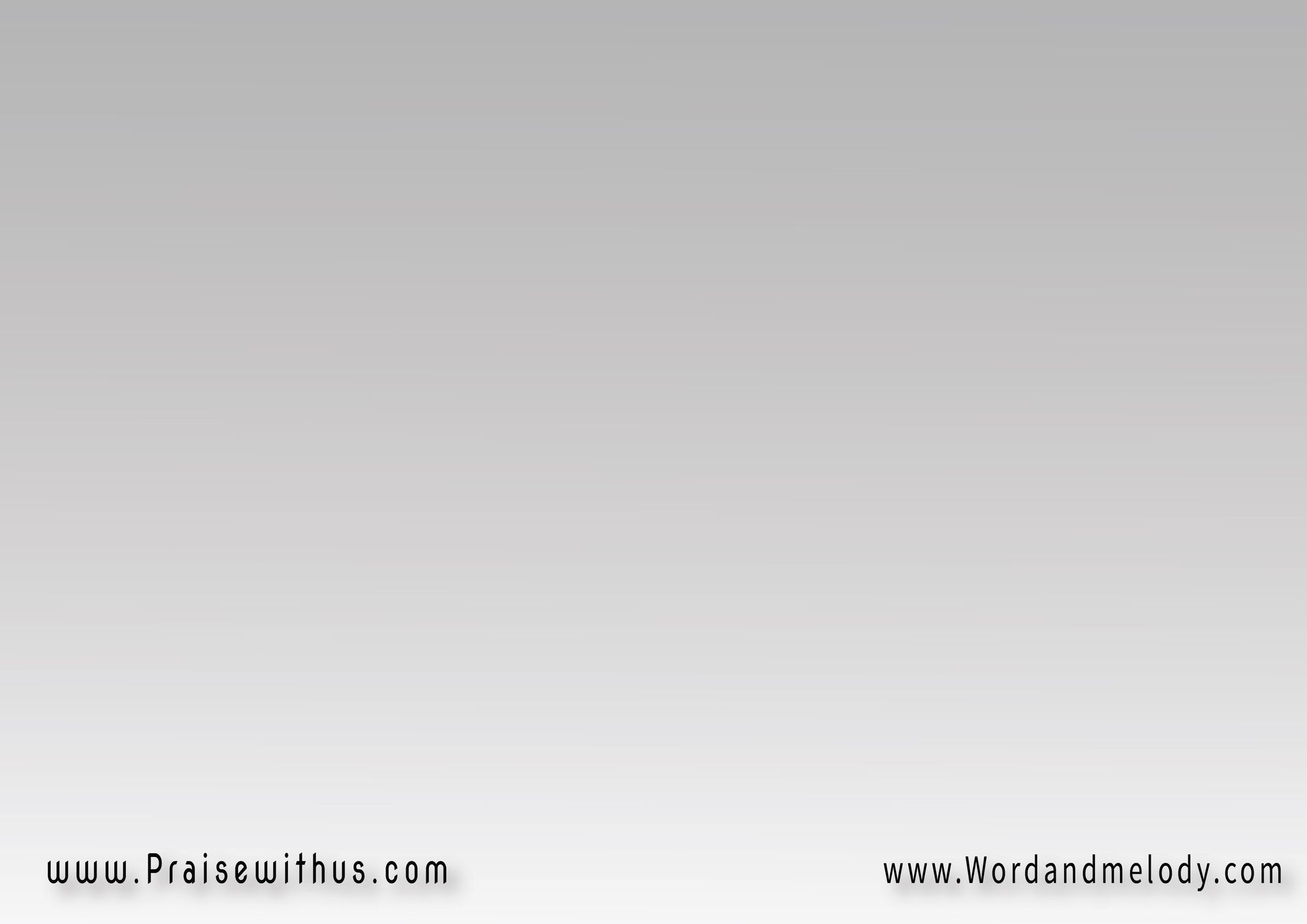 2- 
أخرجنا من الظلمة 
وظلال الموت 
وقطع كل كل قيودنا 
قد قطعها
القرار: 
(هللويا الرب صالح)3 
إلى الابد رحمته
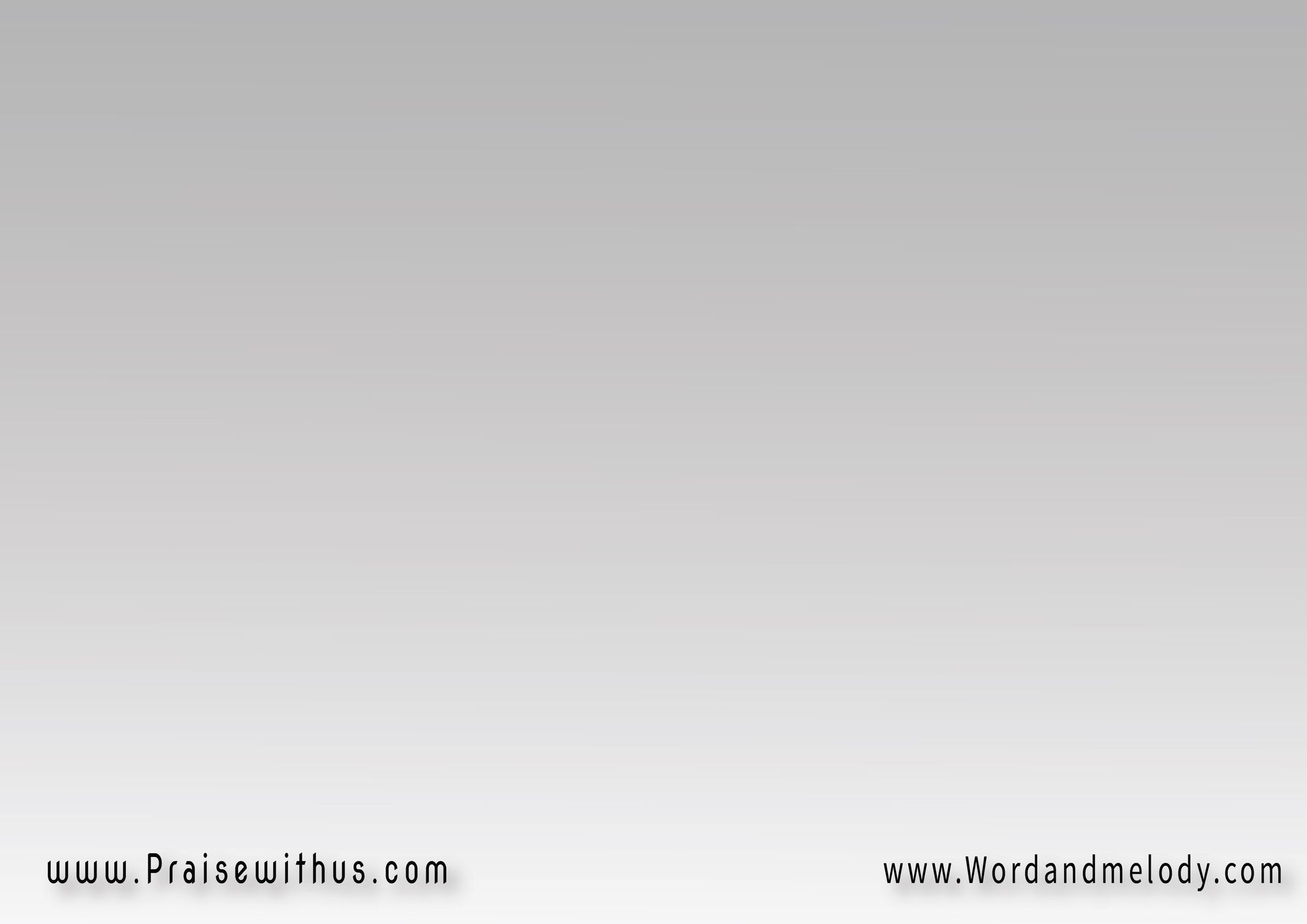 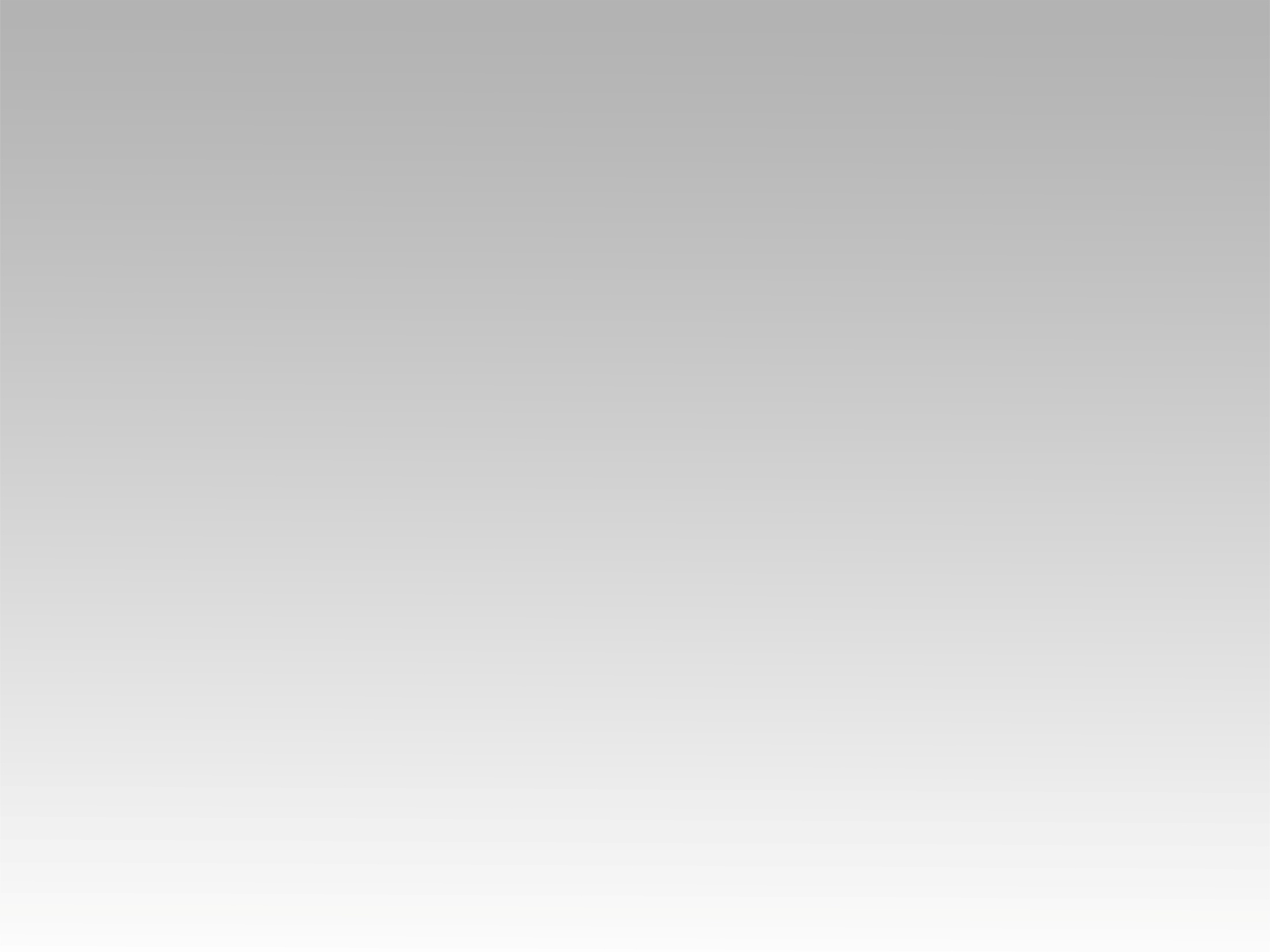 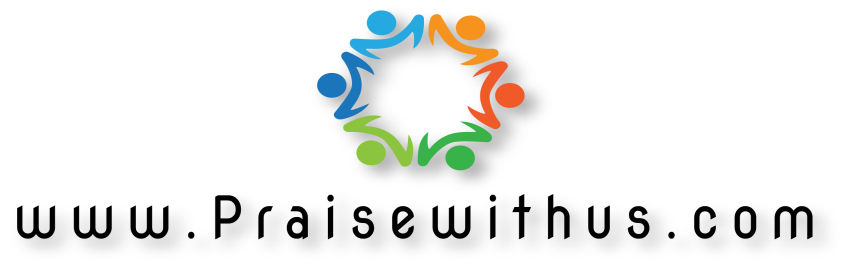